2.3	                          	    Bråkform och decimalform
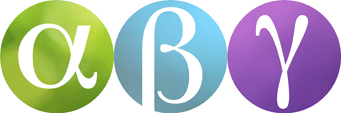 Bråk kan skrivas i decimalform och tal i decimalform kan skrivas som bråk.
De här sambanden är bra att kunna utantill:
1
1
1
1
Med bokstäver   		  Bråkform 		  Decimalform
2
5
4
10
0,001
En tusendel
1
1
0,01
En hundradel
100
1000
0,1
En tiondel
0,5
En halv
0,25
En fjärdedel
0,2
En femtedel
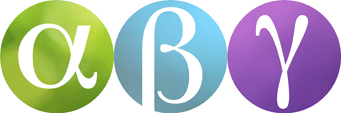 Vissa bråk har oändligt många decimaler när de skrivs i decimalform.
Vi får då avrunda. Då får vi ett ungefärligt värde som kallas närmevärde.
Några exempel på sådana tal är:
1
2
3
≈
0,33
3
3
7
≈
0,67
≈
0,43
AKTIVITET
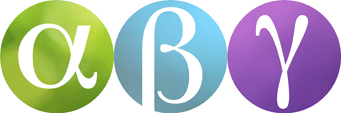 Vems tal är störst?
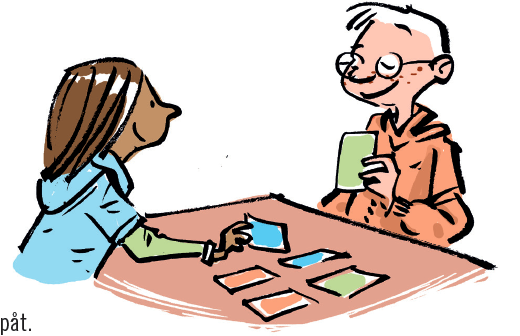 Materiel:
Aktivitetsblad
Antal deltagare:
2 – 3 st
A
Lägg korten med baksidan uppåt.
B
Dra varsitt kort. Jämför talen. Den som har störst tal vinner.
C
Fortsätt på samma sätt med övriga kort.
D
Den som vinner flest omgångar vinner hela tävlingen.
Exempel
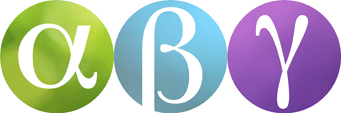 Skriv talen i decimalform.
7
3
0,3
0,07
1,75
3
7
10
100
b)
c)
a)
100
10
7
3
a)
=
=
1
1
= 0,1. Alltså är       = 0,3. 1 
r
= 0,25 alltså är       = 0,75. 

Om du sedan lägger till en hel så får du 1,75.
r
= 0,01. Alltså är          = 0,07. 1 
r
100
10
1
100
10
4
b)
c)
3
3
=
3
1
1
4
4
4
Svar:
a)  0,3
b)  0,07
c)  1,75
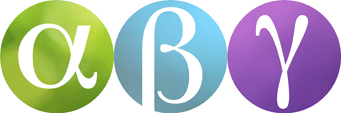 Exempel
Skriv talen bråkform.
11
3
11
6
6
3
0,6 =
0,11 =
0,003 =
100
1000
10
10
1000
100
a)  0,6
b)  0,11
c) 0,003
6
11
3
a)
1
1
0,01=          och 0,11 =         .1 
r
0,1=        och 0,6 =       . 1 
r
100
10
1
0,001=             och 0,003 =            . 1 
r
1 000
100
10
1 000
b)
c)
Svar:
a)
b)
c)
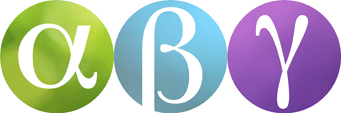 Exempel
b)
c)
–
+
a)
0,4 +
1
1
1
0,4 +
17
1
4
4
3
3
3
3
17
4
10
10
5
4
5
4
100
100
4
3
4
0,40 + 0,25 =
a)
0,65
=
0,4 + 0,25 =
1
1
1
= 0,25. Tänk på att 0,4 = 0,40. 1 
r
= 0,2. Alltså är       = 1,8.1 
r
= 0,25. Alltså är        = 1,75.1 
r
5
4
4
5
4
–
1
=
1,5
1,8 – 0,3 =
b)
1
1
+
1
1,92
=
1,75 + 0,17 =
c)
Svar:
a)  0,65
b)  1,5
c)  1,92